Что такое милосердие?
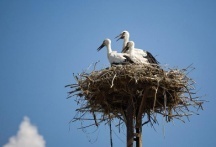 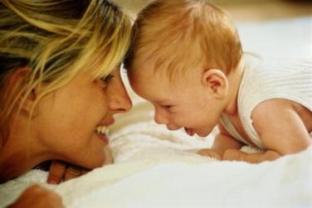 Мы 

построим

дом

ДОБРА
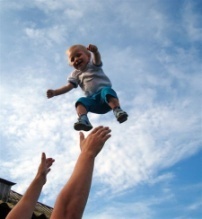 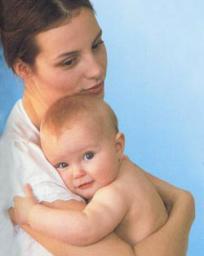 … но всё ж побеждает
 добро!
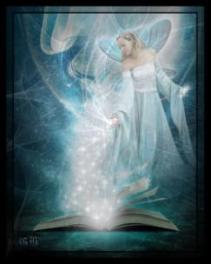 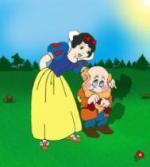 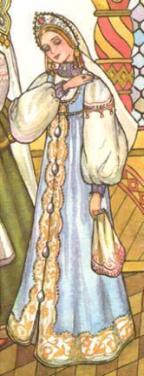 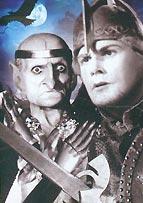 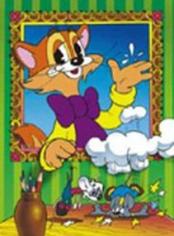 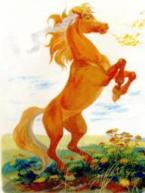 Без милосердия
 невозможно жить в мире
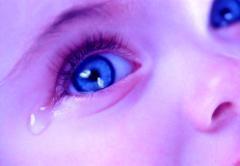 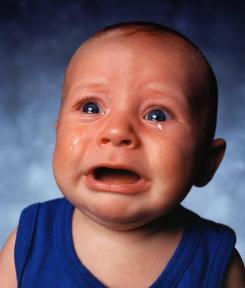 «Счастье всего мира не стоит одной слезы на щеке невинного ребёнка».
           Ф. М. Достоевский
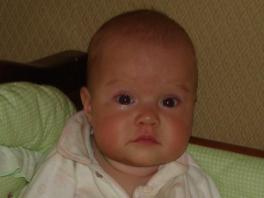 Светлана
Сорокина
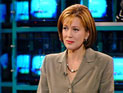 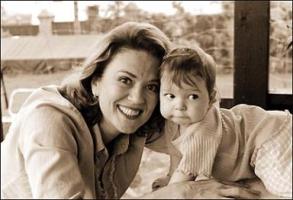 ведущая
первого
телевизионного
канала
Спорим, ссоримся, обижаемся,Не всегда подбирая слова.Не прощаем, когда прощаемся,Веря, разум - всему голова.
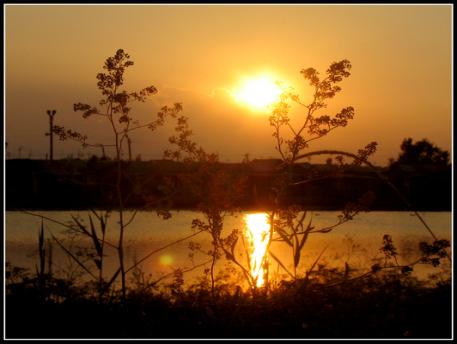 Милосердие – любовь к ближнему!Пониманье – прощенья друг!А надежда - спасенья круг тому,Кто ослаб, оступившись вдруг.
И когда мы с тобою простимся,Вскользь, роняя обиды слова.Вспомним истину, не усомнимся:Милость сердца – всему голова.
Что такое милосердие?
Милосердие – готовность помочь кому-нибудь или простить кого-нибудь из сострадания, человеколюбия.
(Толковый словарь 
русского языка Ожегова)
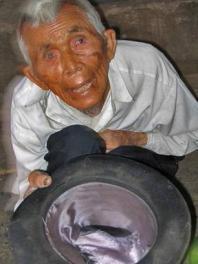 Милосердие – сострадательная любовь, сердечное участие в жизни немощных и нуждающихся, больных и престарелых людей.
Ах, как нам добрые слова нужны! 
    Не раз мы в этом убедились сами. А может, не слова – дела важны
 Дела – делами, а слова – словами.
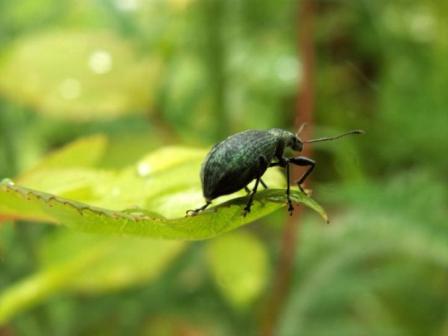 Доброта без разума пуста
 Недаром поэт  
С.Я.Маршак призывает: 
«Пусть будет добрый ум у вас, 
а сердце умным будет».
Благотворительность в цифрах.
Милосердие – 
традиционная черта россиян.
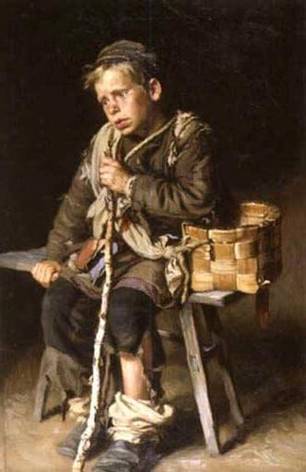 «Вернёмся» на столетие назад. Вот некоторые факты.

В 1890 – 1894г. в России расходовали на дела милосердные за год:

     - в Санкт – Петербурге – 1981327 рублей;
     - в Москве - 1813060 рублей;
     - в Одессе – 709863 рубля;
     - в Риге - 504556 рублей.
В 1896 году благотворительных
 обществ, братств и попечительств насчитывалось по всей России 3555.
А сколько  благотворительных организаций сегодня?
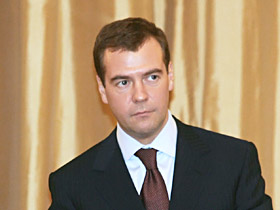 По словам президента РФ
Дмитрия Медведева, 
в России сейчас насчитывается
 примерно 5 000 благотворительных
 организаций и фондов. 
Число их постоянно увеличивается.
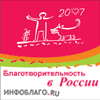 Ежегодно в среднем тратится
 по 50 миллионов долларов
 на благотворительные цели.
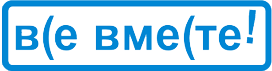 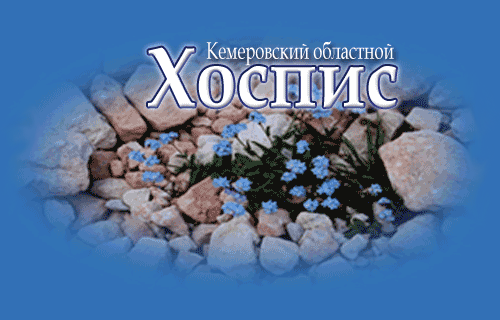 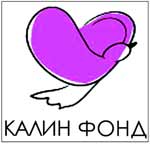 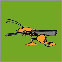 БЛАГОТВОРИТЕЛЬНЫЕ 
ОРГАНИЗАЦИИ
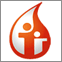 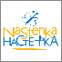 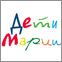 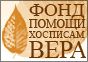 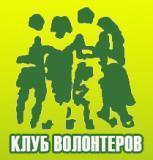 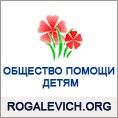 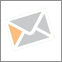 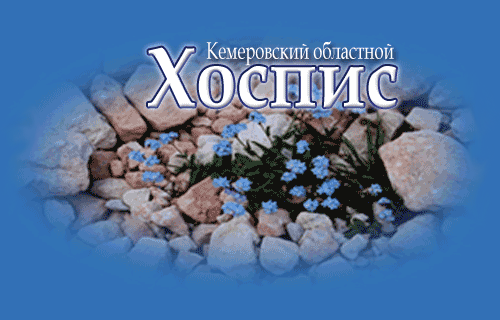 учреждение медицинского типа, 
в котором безнадёжно 
больные пациенты
 получают достойный уход.
Хоспис оказывает помощь
 инкурабельным больным 
в терминальной стадии  заболевания. 
То есть людям, чья болезнь является
 неизлечимой и приводит к смерти. 
Терминальная стадия заболевания –
 последняя, то есть
 когда человек уже умирает 
и вылечить его нельзя.
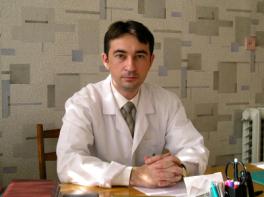 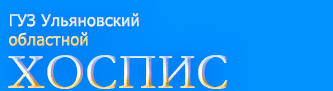 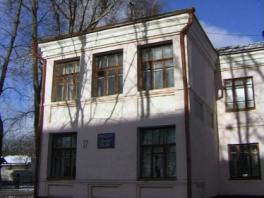 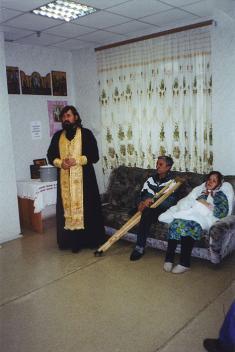 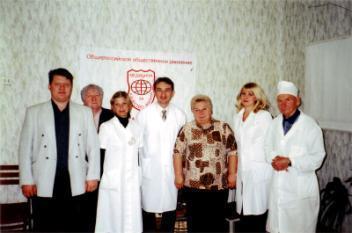 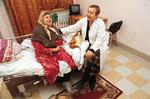 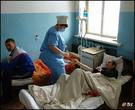 Х
О
С
П
И
С
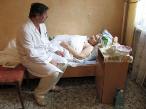 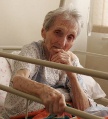 хоспис
хоспис
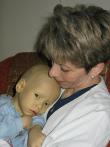 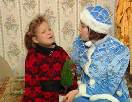 хоспис
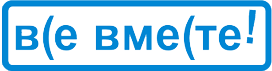 Чулпан
Хаматова
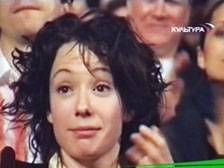 Фонд
"Подари
жизнь"
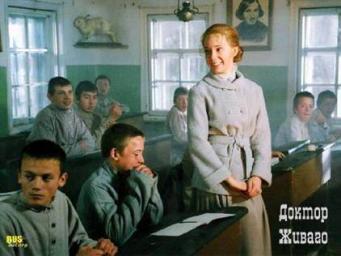 Фонд "Подари жизнь"  
Цель фонда
 помощь детям с онкологическими, 
гематологическими и другими 
тяжелыми заболеваниями.
Благотворительный фонд 
«Детские Сердца»
 был создан в 2002 году 
для помощи детям, 
больным врожденными 
пороками сердца
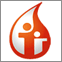 Инициативная группа 
"Доноры- Детям"
Благотворительный Фонд
 помощи детям
 с онкологическими 
заболеваниями
 "Настенька"
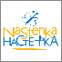 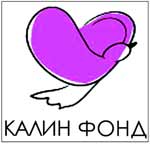 Их направления 
деятельности:
 сердечные
 и онкологические 
заболевания.
Общество помощи детям 
с милиарной атрезией
 им. Настеньки Рогалевич
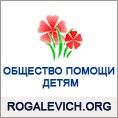 группа волонтеров 
единомышленников, 
объединенные желанием
 сделать жизнь 
детей – сирот
 чуточку ярче.
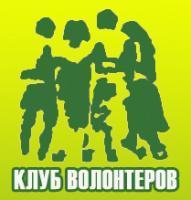 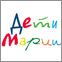 Реабилитационный 
художественный центр
 «Дети Марии»
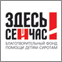 Благотворительный фонд
 "Здесь и сейчас!"
Благотворительный Фонд 
"Созидание"
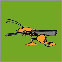 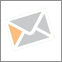 Благотворительный 
фонд
 помощи хосписам
 "Вера"
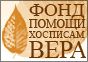 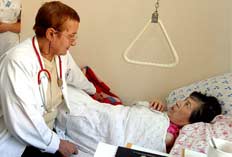 Кто кроме нас 
сможет им помочь?
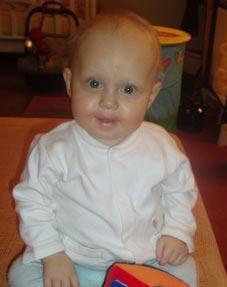 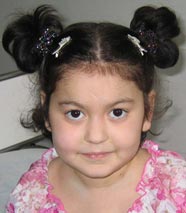 Света Филижанко
Марха  Бетельгириева
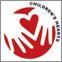 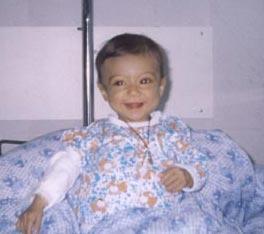 Алана Остаева
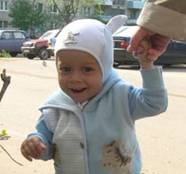 Валера Морозов
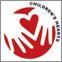 Кто кроме нас 
сможет им помочь?
Я ХОЧУ ЖИТЬ!
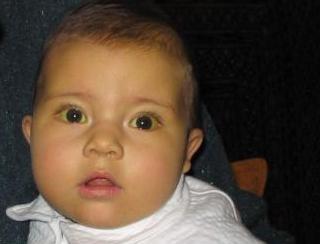 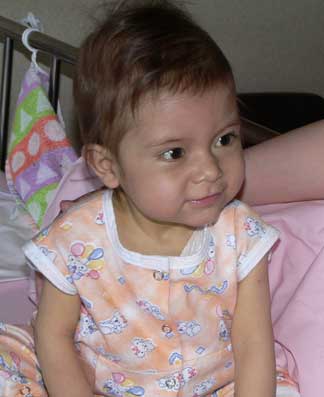 Волина Катя
Для спасения жизни нужна
 была операция по пересадке
 донорской печени.
Операция позади!
Было собрано 50 тыс. евро.
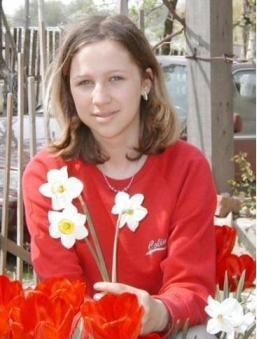 Я ХОЧУ ЖИТЬ!
В 15 лет была обнаружена                                злокачественная опухоль мягких тканей. 
Для борьбы со страшной болезнью  нужны были  деньги.
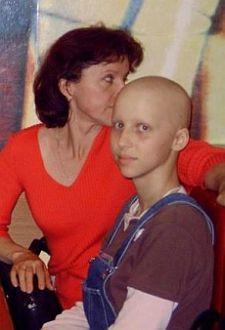 Настя    Гонтаровская.
Было собрано 65 тыс. евро. Со всей страны ей слали письма поддержки.
Теперь все будет хорошо!
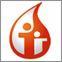 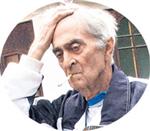 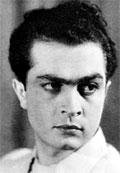 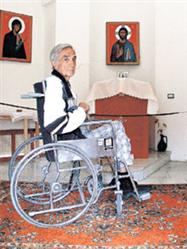 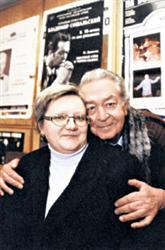 Народный артист 
России,
 78-летний 
Владимир
 СОШАЛЬСКИЙ 
находится 
в хосписе.
Сестра милосердия
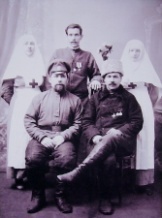 В тяжелые годы Великой Отечественной войны, 
в голодной окопной жизни было исключено, 
чтобы при виде раненого пройти мимо. 
Помогали, тащили на себе, подвозили.
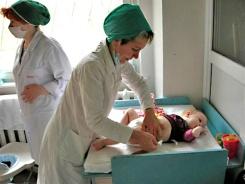 Сестра милосердия
Мелькаютпальцы, иглы, ампул - звон ;Мужские руки –
 женские сменяют..- Ну,  н а к о н е ц !Пульс - ниточка... Спасён !..
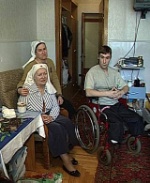 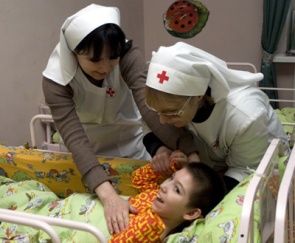 Мы построим дом Добра
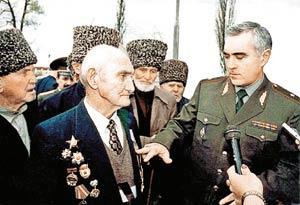 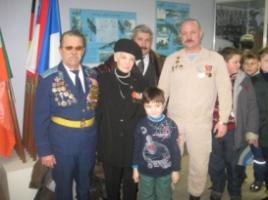 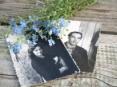 ПАМЯТЬ
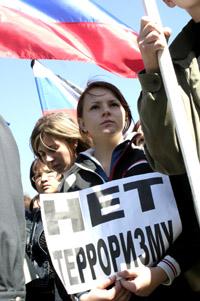 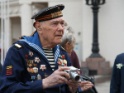 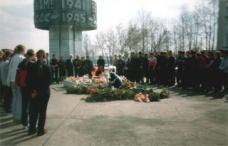 Расскажи мне о памяти,Расскажи о себе.Скольких многих оставили На чужой стороне,
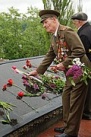 Расскажи о печали ты, Что с собою ты нёс, Как не спали ночами мы,Под глухой стук колёс.
Расскажи мне о памяти,Расскажи о себе.Скольких многих оставилиВ этой страшной беде…
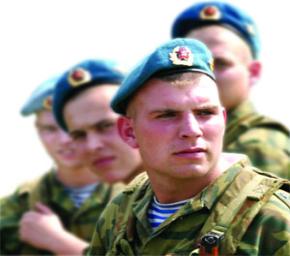 ПАМЯТЬ
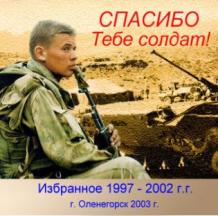 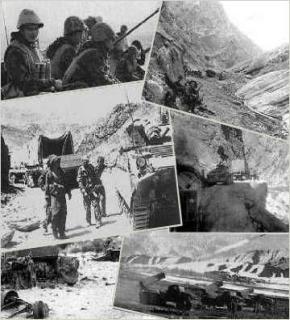 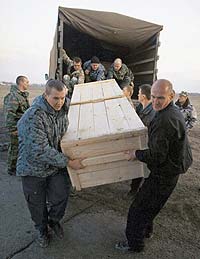 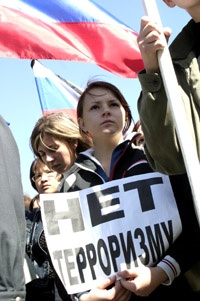 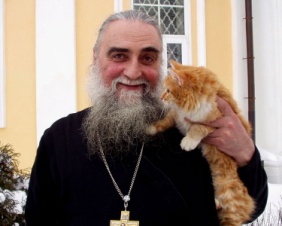 Братья меньшие
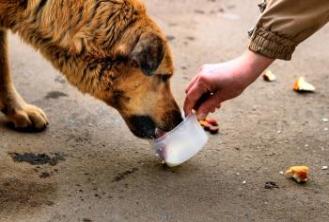 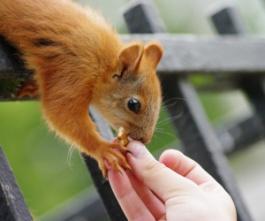 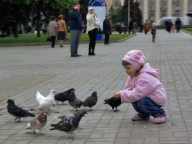 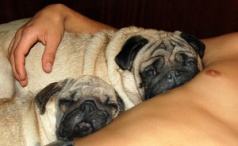 Братья меньшие
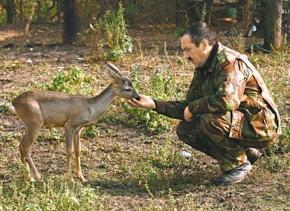 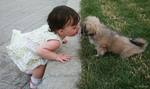 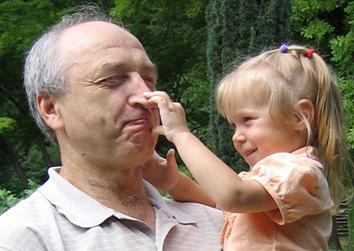 ТЕРПЕНИЕ
«Господь терпел и нам велел».
Терпение – вот, мой друг, 
                    орудие героя, 
Коль выбито из рук оружие 
                        другого. 
                                    (Кайсым Кулиев)
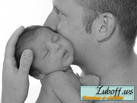 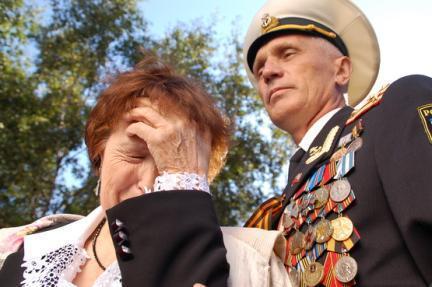 СОПЕРЕЖИМВАНИЕ
Мне вашей жалости оброк 
Совсем ненужный,Не стоит он и ломанного пятака.Когда жалеют люди, это значитИх превосходством упивается душа.-
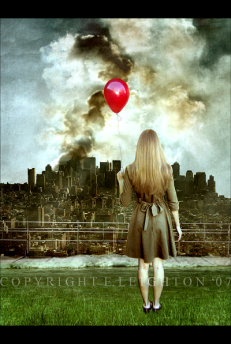 Сочувствия бессмысленные строкиНе облегчают жизнь совсем.Наполненные скрытой радостьюОни усугубляют положение тем.-
Увидел бы я смысл перерожденияВ зеркальном отражении безмолвном,Не чуждо бы мне было воскресение:Я не губитель душ безвинных.
Кое в чем права Луна:Жалость только унижает,Ведь не от Любви она,И Любви она не знает.
ЖАЛОСТЬ
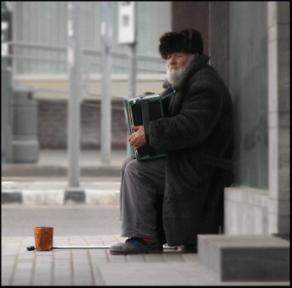 Если кто вас полюбитВсей душой и сердцем,Жалость сыпать он
 не будет,Как на рану перцем.
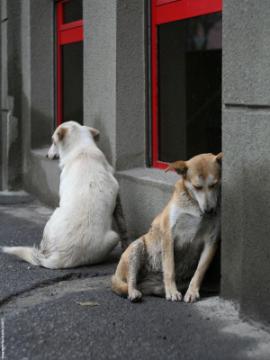 У кого в душе Любовь,Нет жалеть желания,Но в Душе его горитПламень Сострадания
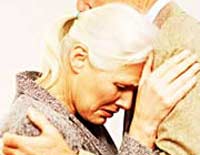 «Всего более убогих не забывайте, но насколько можете по силам кормите, и подавайте сироте, и вдовицу оправдывайте сами, а не давайте сильному губить человека».
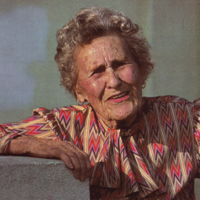 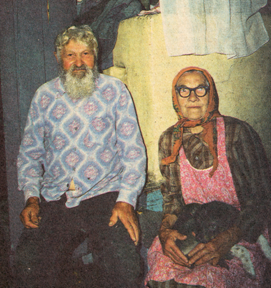 Нужно ли помогать пожилым, больным людям?
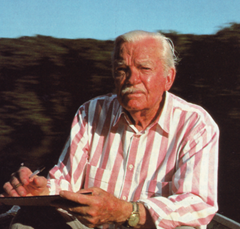 Что было бы на Земле, 
если бы в мире царило 
равнодушие?
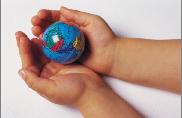 Изъять милосердие – 
значит лишить человека 
одного из важнейших 
проявлений 
нравственности. 
Подлинное милосердие
 бескорыстно.
Г.А. ИЛИЗАРОВ
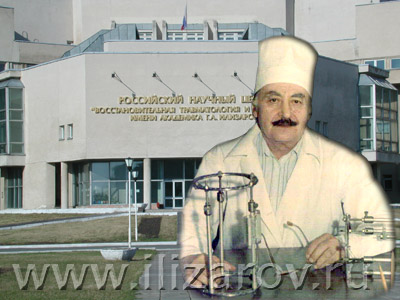 Трагедия в городе Беслане в сентябре 2004 года показала яркие примеры самопожертвования во имя жизни другого человека.
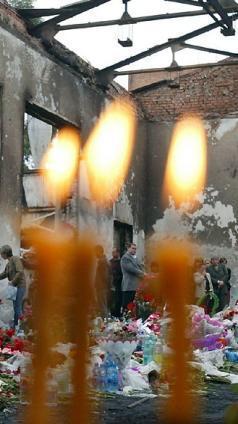 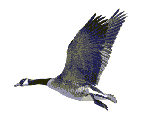 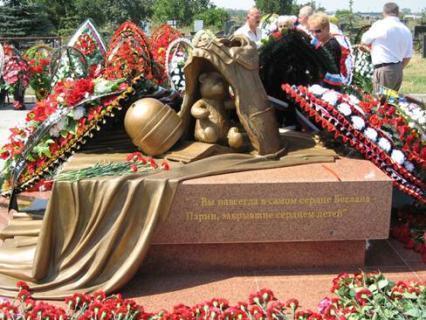 Говорят, 
что эти солдаты 
уже мертвые 
все еще 
стояли на ногах.
ПЕРОВ АлександрРАЗУМОВСКИЙ Дмитрий АлександровичИЛЬИН Олег ГеннадьевичТУРКИН Андрей АлексеевичМАЛЯРОВ ВячеславЛОСЬКОВ ОлегВЕЛЬКО АндрейКАТАСОНОВ РоманКУЗНЕЦОВ Михаил БорисовичПУДОВКИН Денис
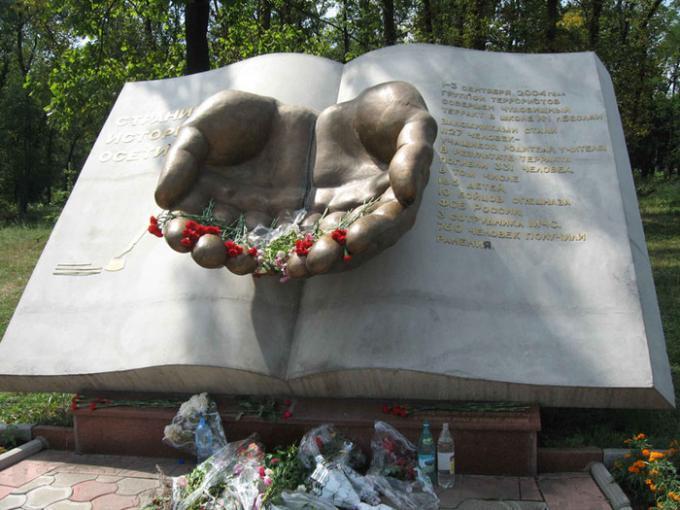 "Будь щедрым! Время не забудет
Хорошим словом помянуть
Того, кто сердце отдал людям,
Запомни это, щедрым будь."
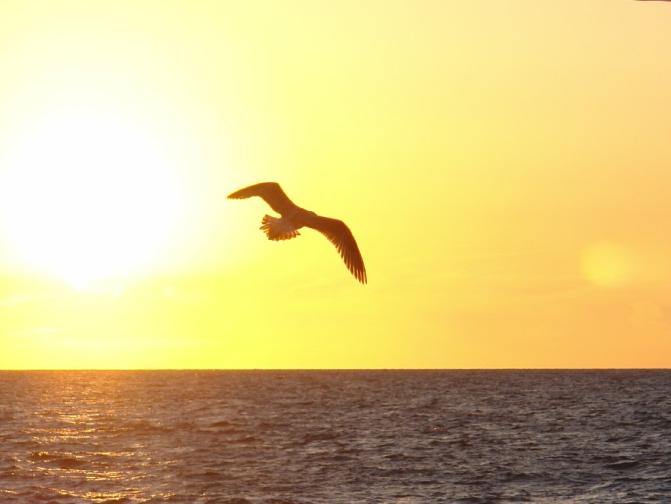 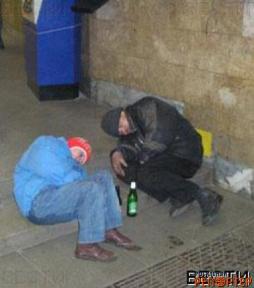 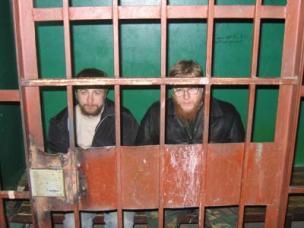 Нужно ли проявлять милосердие к «падшим» людям: бомжам, пьяницам, наркоманам?
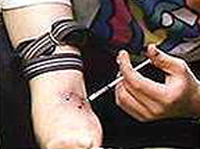 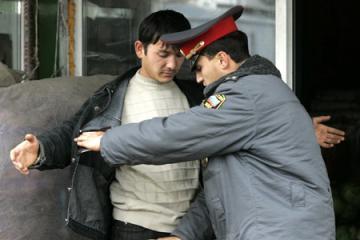 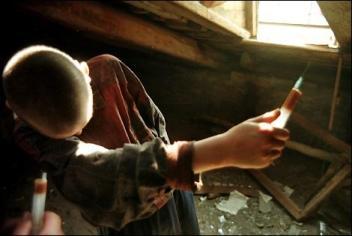 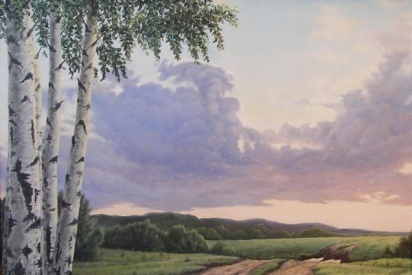 Ты должен быть кому-то нужен 
   Всегда – как хлеб или вода. 
   Быть добрым надо по привычке, 
   Не по расчету. Никогда!
В стихотворении 
«Памятник» А.С. Пушкин 
	написал такие слова:

«И долго буду 
тем любезен я народу,
	Что чувства добрые я лирой пробуждал,
Что в мой жестокий век 
восславил я свободу
	И милость к падшим призывал.»
Дорогою добра
Когда по склонам вечной суеты                                   бежать от неудач устанешь люто,
направь шаги  тропою доброты 
и радость помоги найти кому-то
                                    (И. Романов)
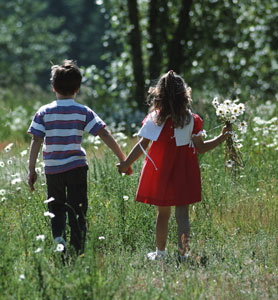 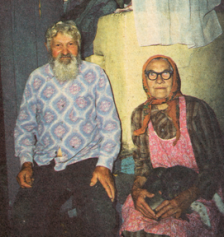 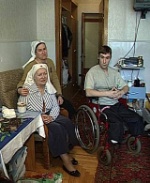 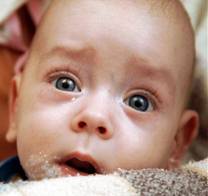 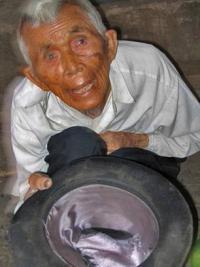 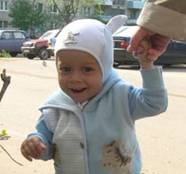 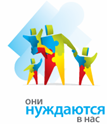 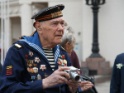 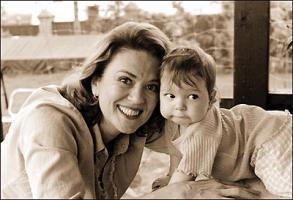 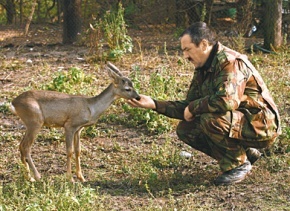 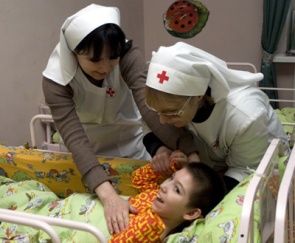 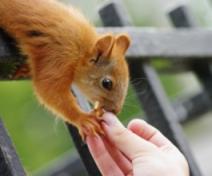 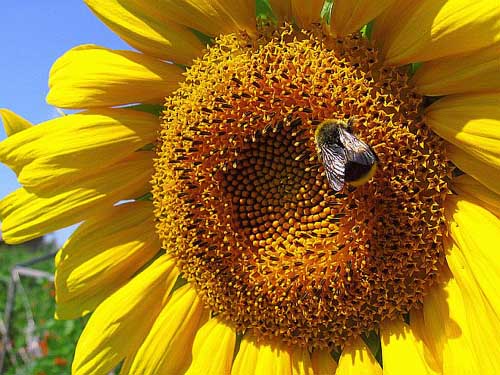 ТВОРИ
ДОБРО
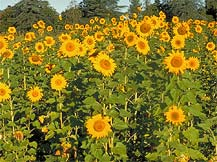 добро
ТВОРИ
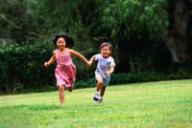 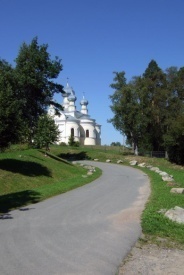 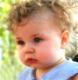 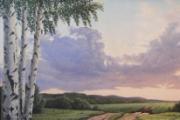 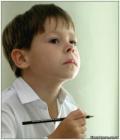 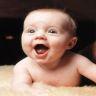 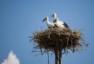 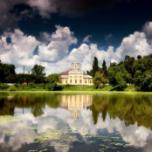 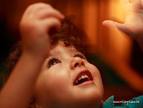 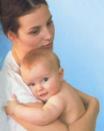 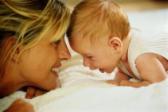 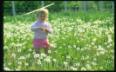 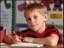 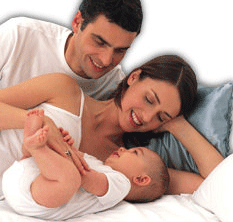 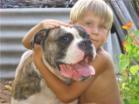 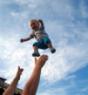 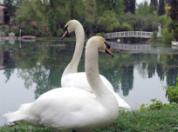 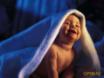 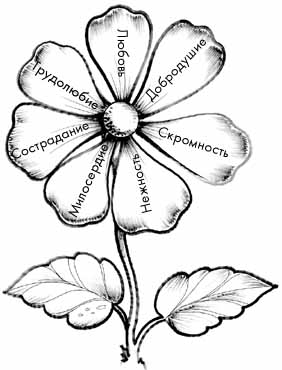 Строкова Р. С. ,
 учитель начальных классов
г. Ртищево Саратовской области
(на основе материалов интернета)